Our clients
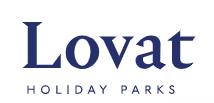 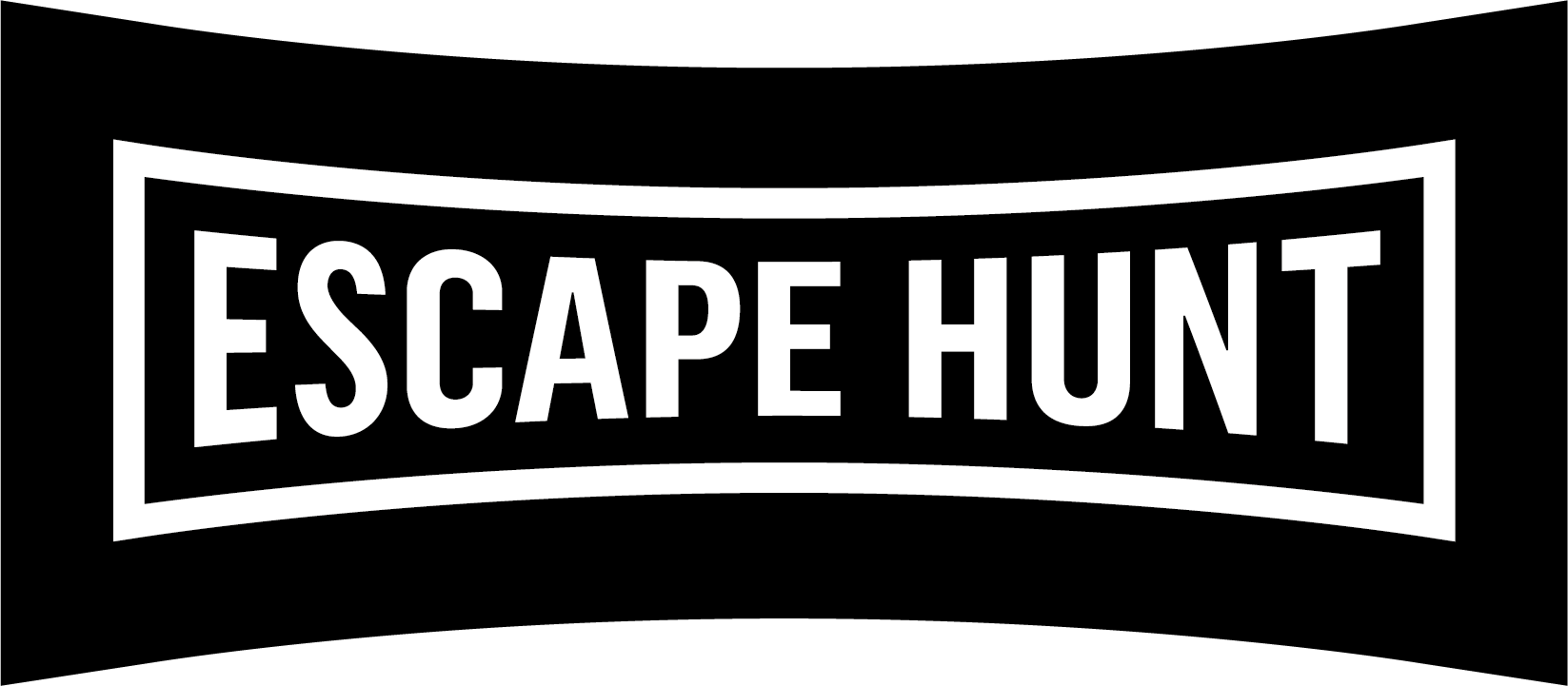 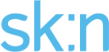 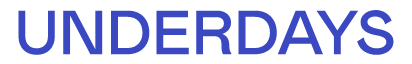 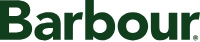 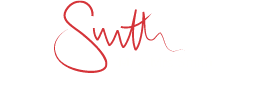 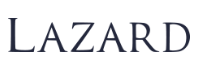 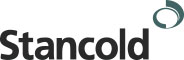 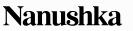 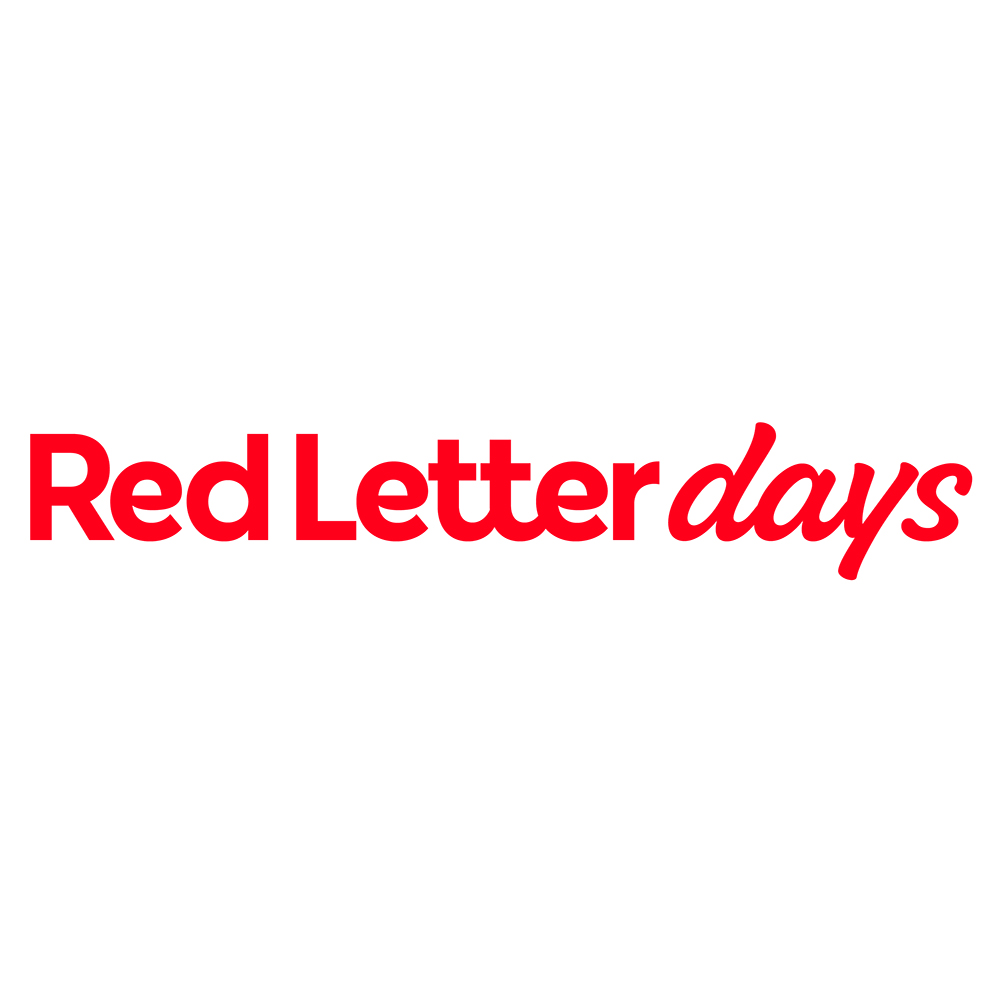 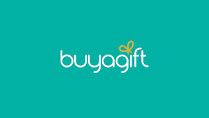 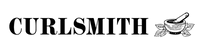 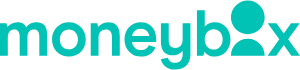 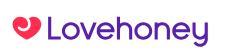 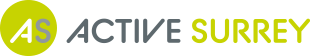 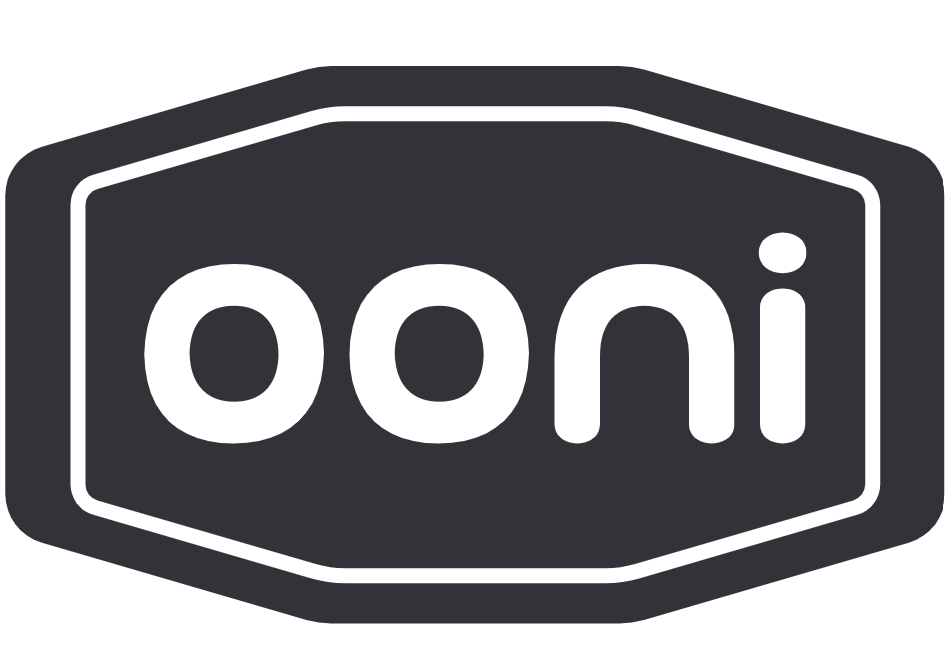 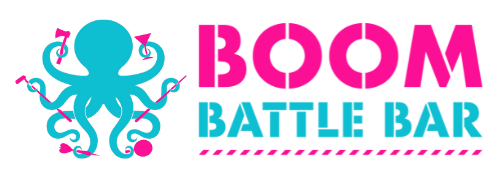 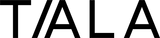 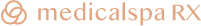 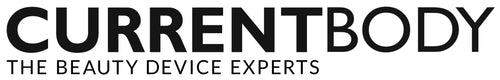 1